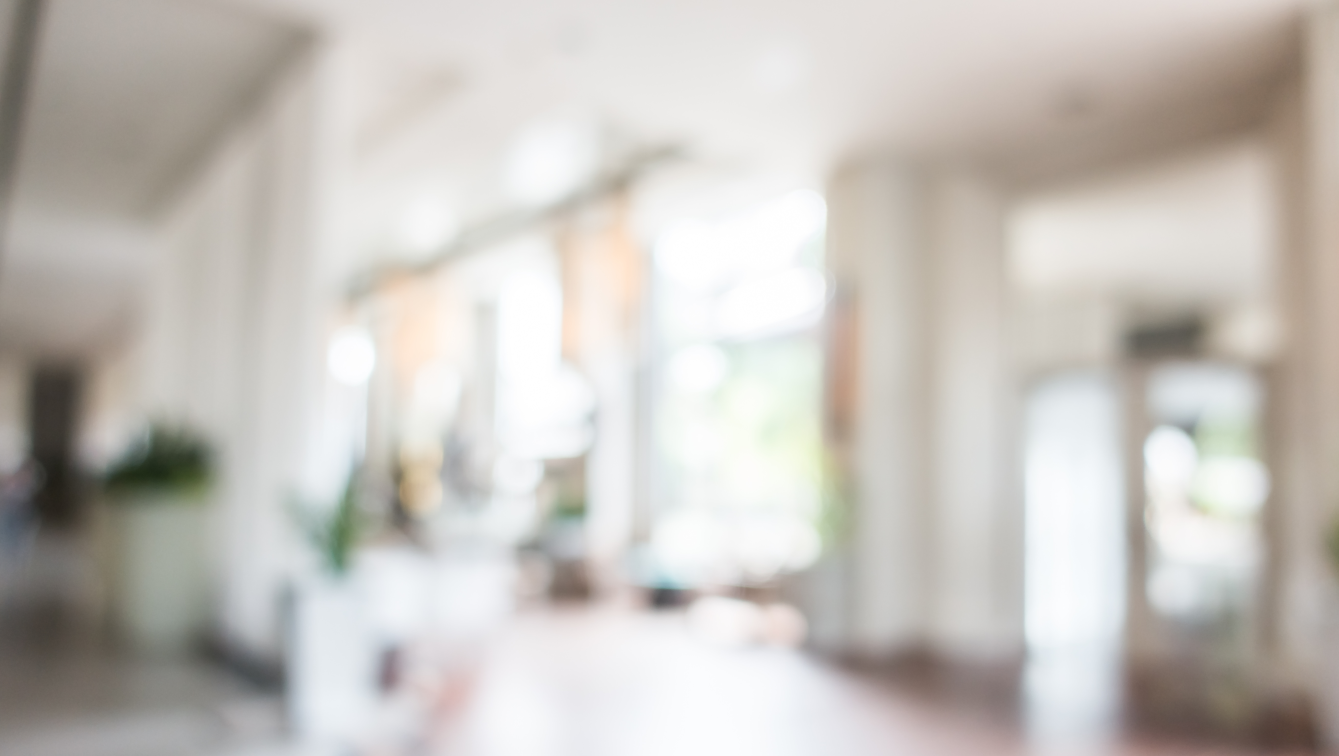 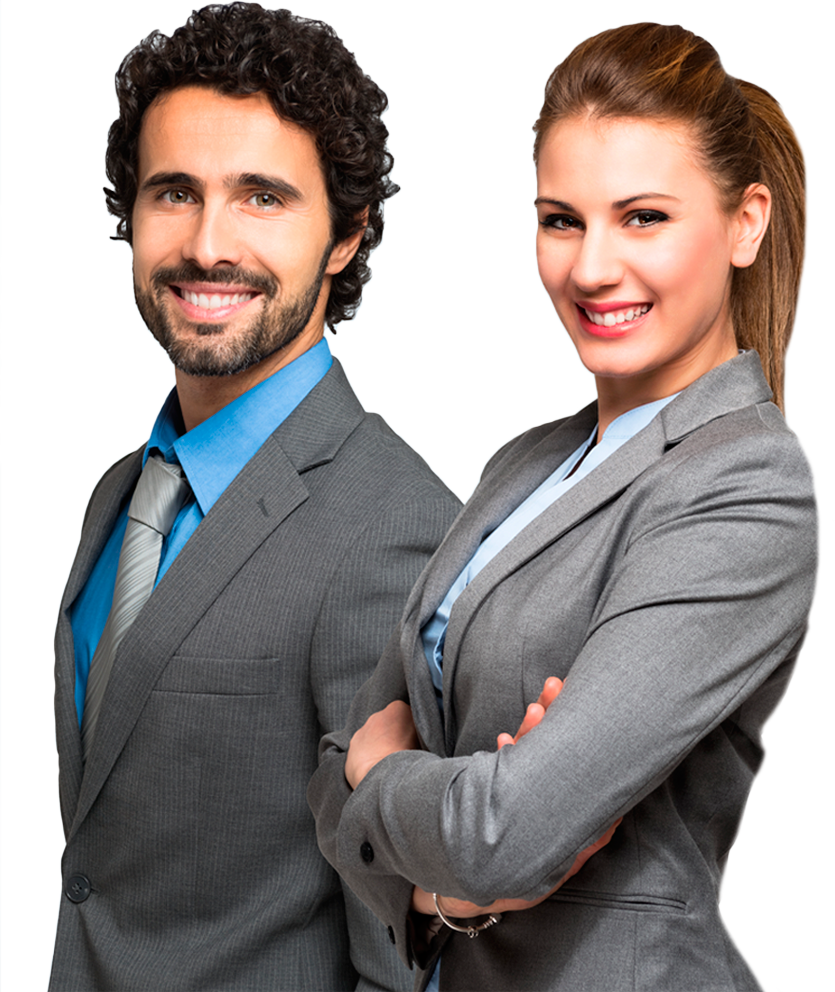 TRANSPARENCIA